Социально – педагогический проект «Никто не забыт, ничто не забыто».
Цель (педагогическая): способствовать развитию патриотических чувств у обучающихся 2-х классов, уважению к  ветеранам войны, семейным ценностям, традициям. 
Цель (детская) :собрать материал о родственниках-ветеранах войны, о героях – земляках, имена которых увековечены в названия улиц нашего города, площадях, памятниках, выступить с этим материалом на общем классном часе.
Руководитель: Семушина А. И.
Задачи проекта:
Развивать интерес к истории нашей страны.
Развивать познавательные навыки обучающихся, умение собрать и систематизировать материал.
Воспитывать уважение к ветеранам Великой Отечественной войны, традициям семьи. 
Формирование нравственных качеств личности.
Развивать коммуникативные способности
Первый этап ( ноябрь – декабрь)
Сбор материала к детским проектам и выступлениям. 
Составление сценария праздника к Дню Победы.
Второй этап (январь – март) :
Оформление детских проектов и презентаций. 
Репетиция концерта.
Конкурс стихов, стенгазет и рисунков о войне.
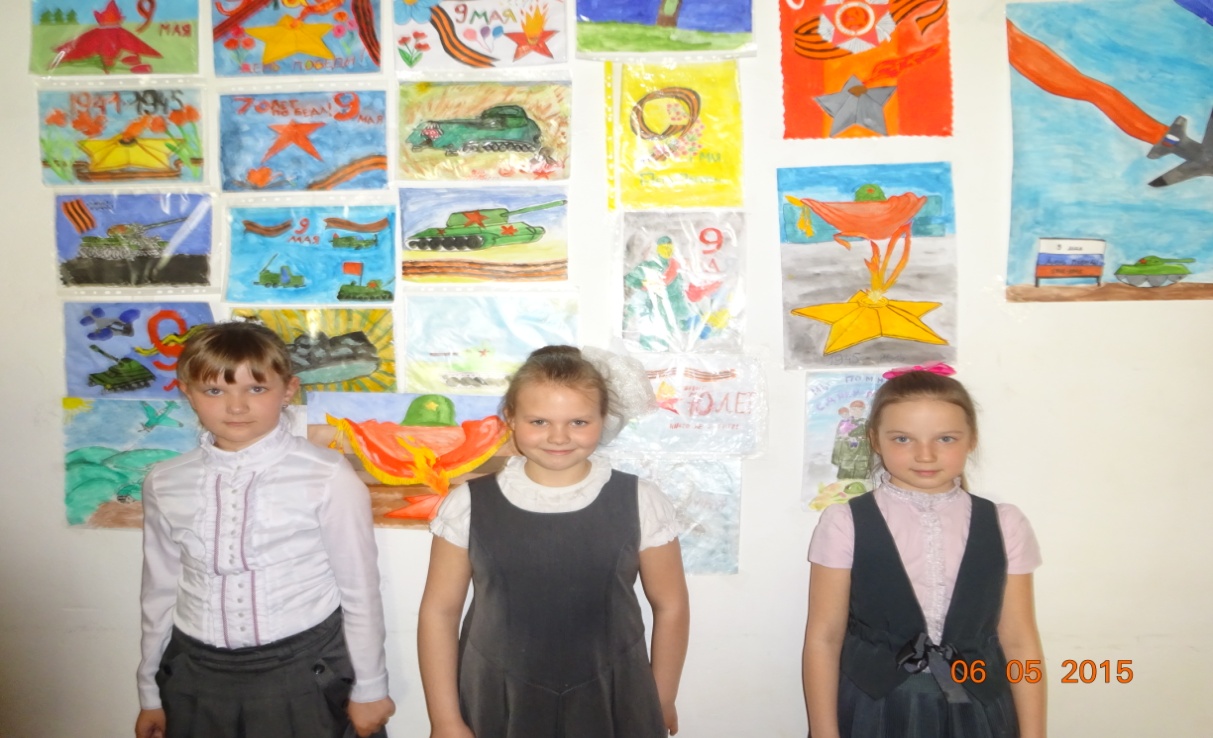 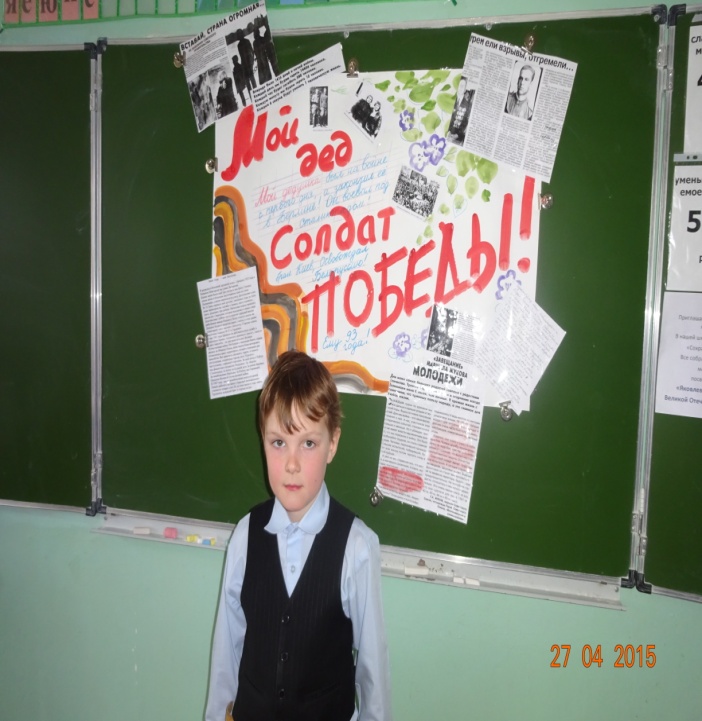 Третий этап (апрель- май):
Подготовка и проведение общего классного часа по параллели вторых классов ,    посвященного празднику Победы.
Заключительный этап:
Общий классный час, посвященный Дню Победы.
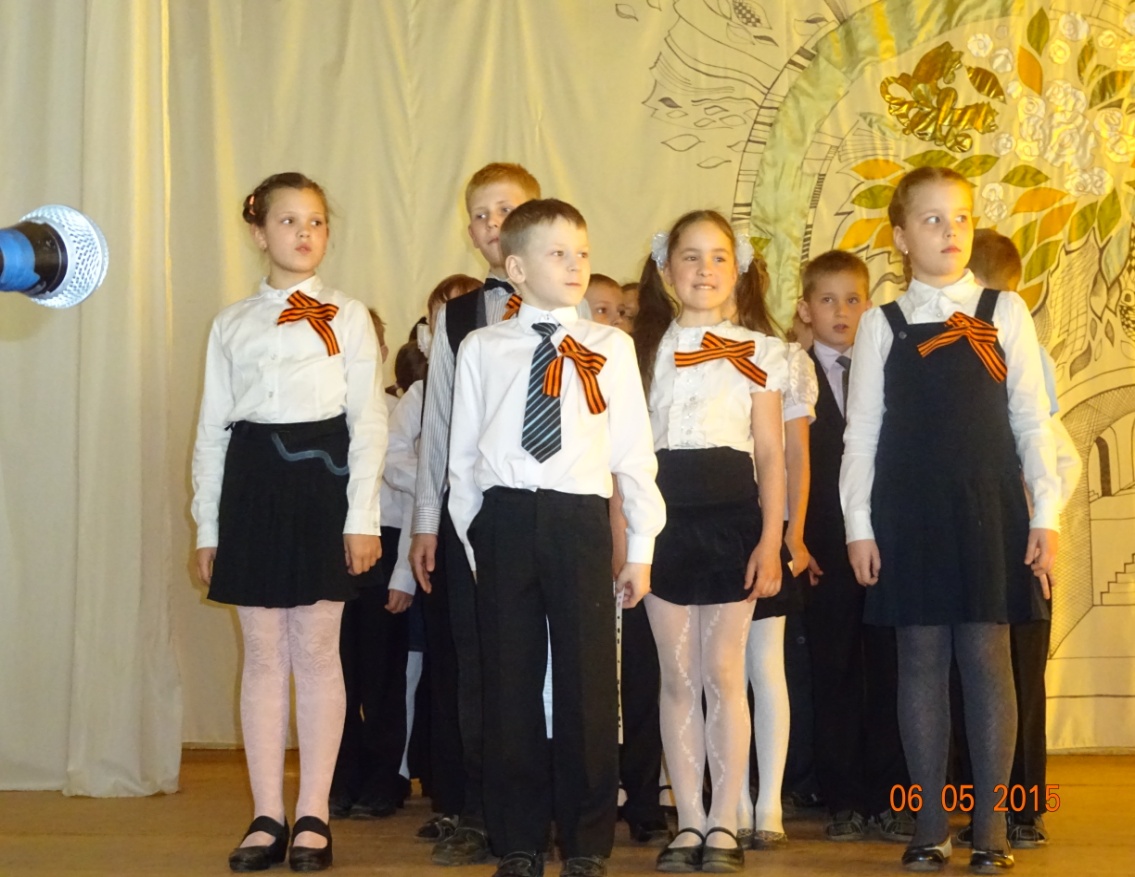 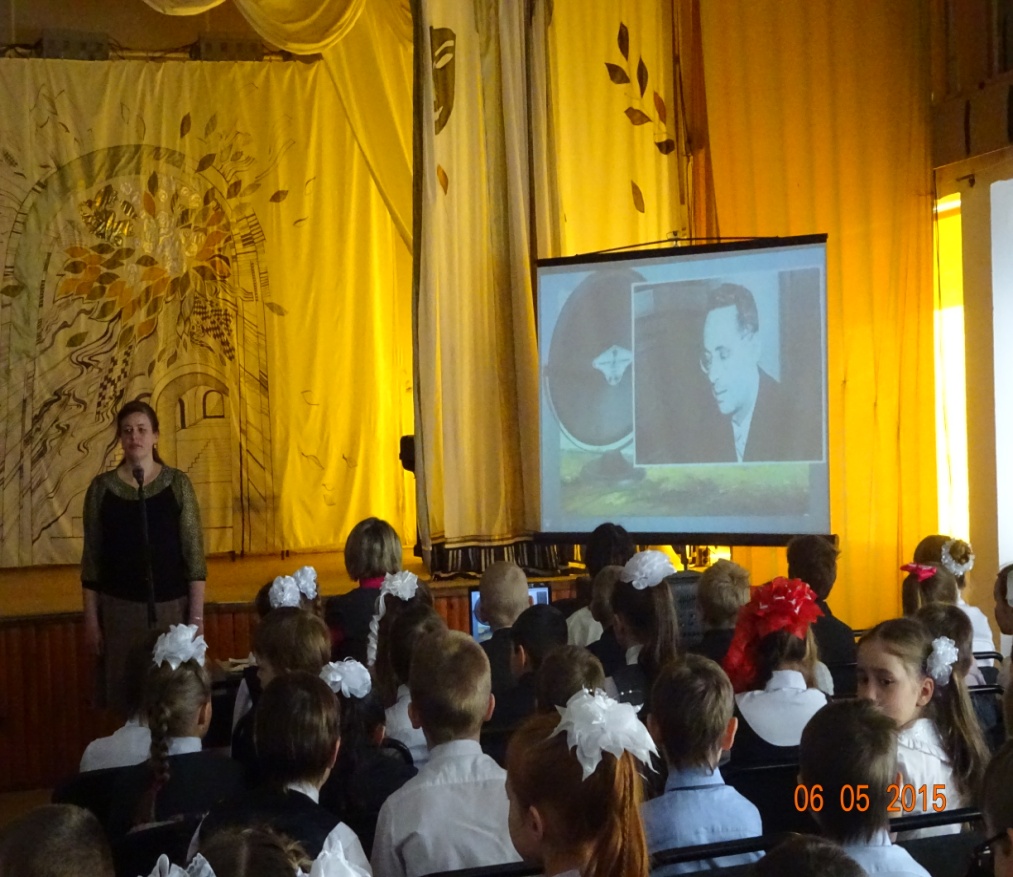